«Человека, умеющего наблюдать и анализировать, обмануть невозможно»
Артур Конан Дойл
ИНТЕРФЕРЕНЦИЯ СВЕТА
Соломонова Р.Н.
учитель физики МОУ СОШ №2
СОДЕРЖАНИЕ
1. Интерференция механических волн
2. Волновой характер света
3. Опыт Т. Юнга
4. Примеры интерференции света
5. Расчёт условий интерференции
6. Применение интерференции
24.01.2019
Соломонова Р.Н.
2
Интерференция механических волн
Интерференция (от лат. inter — взаимно и ferio — ударяю) — явление усиления колебаний в одних точках пространства и ослабление в других в результате наложения двух или нескольких волн, приходящих в эти точки
24.01.2019
Соломонова Р.Н..
3
Когерентные волны
Такая интерференционная картина может наблюдаться, когда складываются коррелированные (взаимосвязанные), или
когерентные волны (от лат. «cohaerens» - согласование) — волны с одинаковой частотой, поляризацией и постоянной разностью фаз.
24.01.2019
Соломонова Р.Н.
4
Усиление и ослабление волн при наложении
Усиление – гребень совпадает с гребнем, а впадина с впадиной
S = S1 + S2
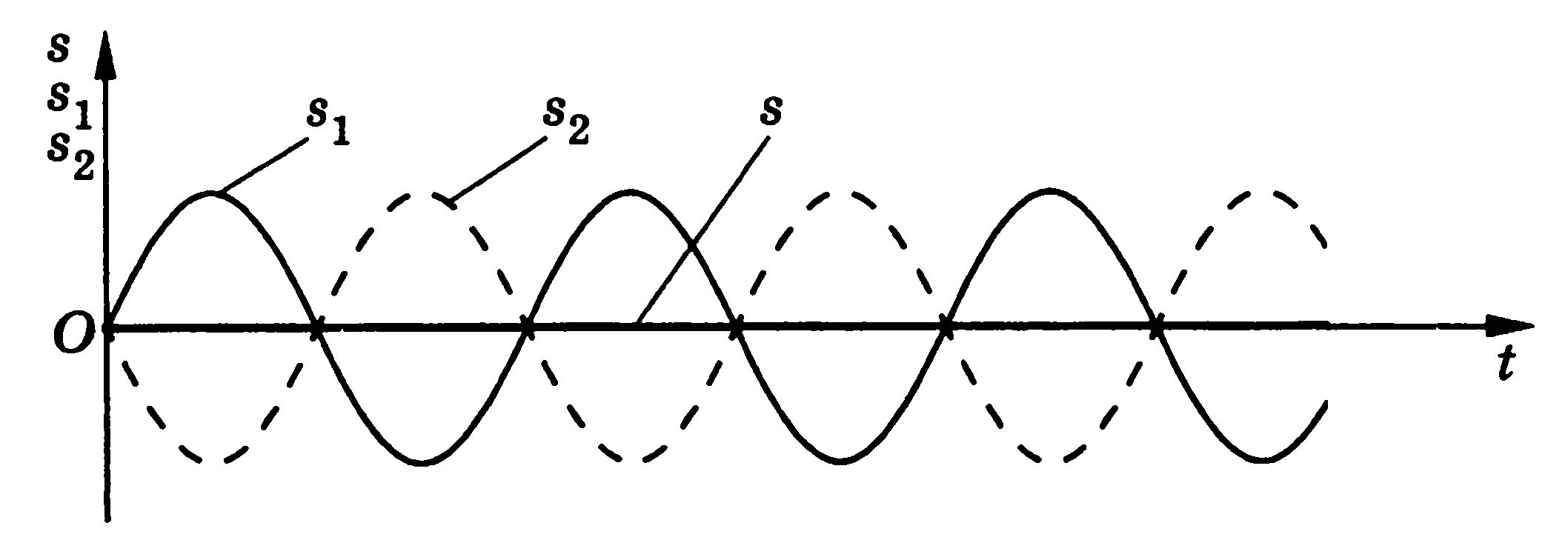 Ослабление – гребень совпадает с впадиной
S = S1 – S2
24.01.2019
Соломонова Р.Н.
5
Условия усиления и ослабления волн
24.01.2019
Соломонова Р.Н.
6
Разность хода в точке В (max – гребень на гребень) равна 
Δd =  d2 — d1 = 4λ – 2λ = 2λ.
 
Разность хода двух волн в точке В'  (min - гребень на впадину) равна  
Δd = d2—d1 = 3(1/2)λ – 2λ = (3/2)λ.
24.01.2019
7
Разность хода волн Δd как условие усиления (max) или ослабления (min) волн
Δdmax = d2 – d1 = kλ = 2k∙(λ/2) 
Δdmin = d2 – d1 = kλ + (λ/2) = (2k + 1)∙(λ/2)    
где k = 0, 1, 2, 3, …
24.01.2019
8
Свет, подобно потоку частиц, оказывает давление на тела
24.01.2019
Соломонова Р.Н.
9
Солнечные и лунные затмения
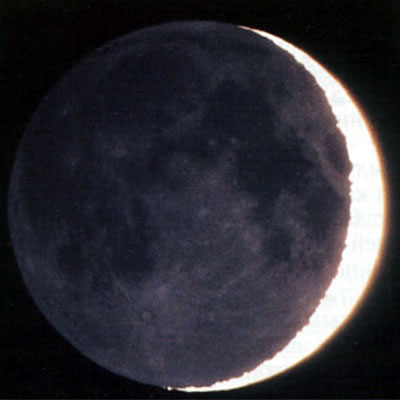 24.01.2019
Соломонова Р.Н.
10
Световые пучки, пересекаясь в пространстве, никак не действуют друг на друга
24.01.2019
Соломонова Р.Н.
11
Интерференция света на плёнках и дисперсия на призме
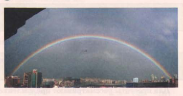 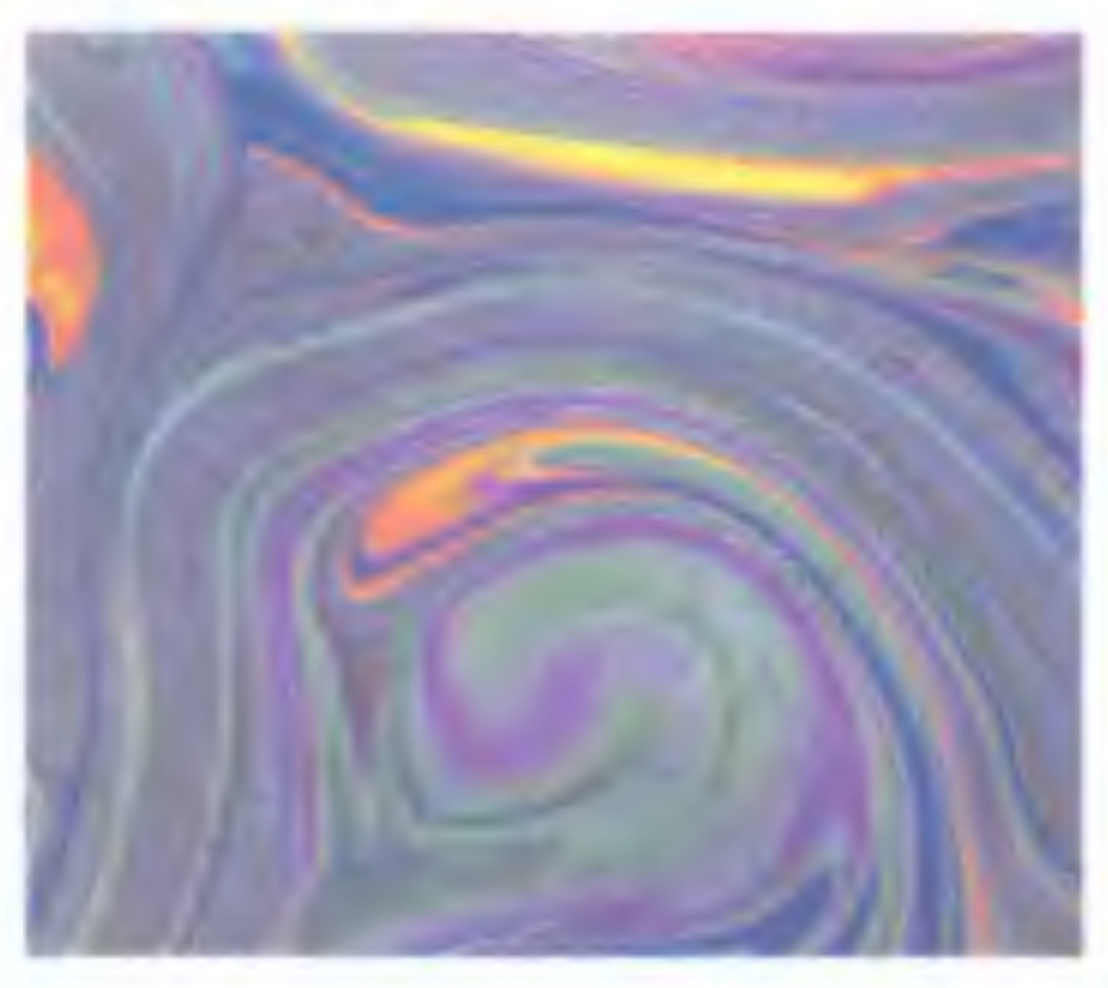 24.01.2019
Соломонова Р.Н.
12
ТОМАС ЮНГ (1773 – 1829)
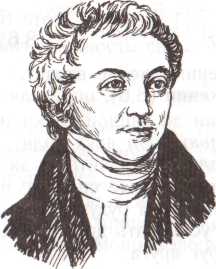 «Всякий человек может сделать то, что делают другие».
24.01.2019
Соломонова Р.Н.
13
Опыт Томаса Юнга
24.01.2019
Соломонова Р.Н.
14
Интерференция света на двух щелях
24.01.2019
Соломонова Р.Н.
15
Бизеркало Френеля
24.01.2019
Соломонова Р.Н.
16
БИЛИНЗА  БИЙЕ
24.01.2019
Соломонова Р.Н.
17
ЗЕРКАЛО  ЛЛОЙДА
24.01.2019
Соломонова Р.Н.
18
БИПРИЗМА ФРЕНЕЛЯ
24.01.2019
Соломонова Р.Н.
19
КОЛЬЦА  НЬЮТОНА
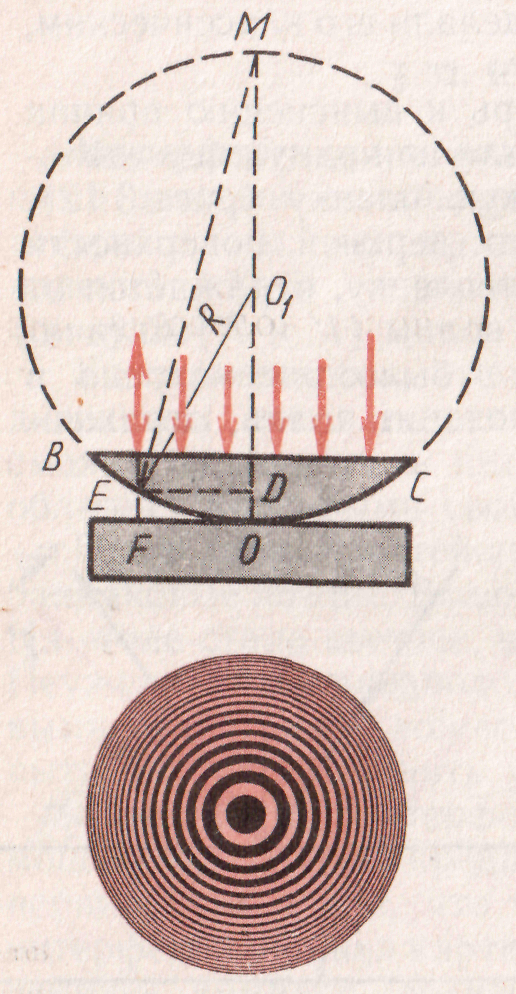 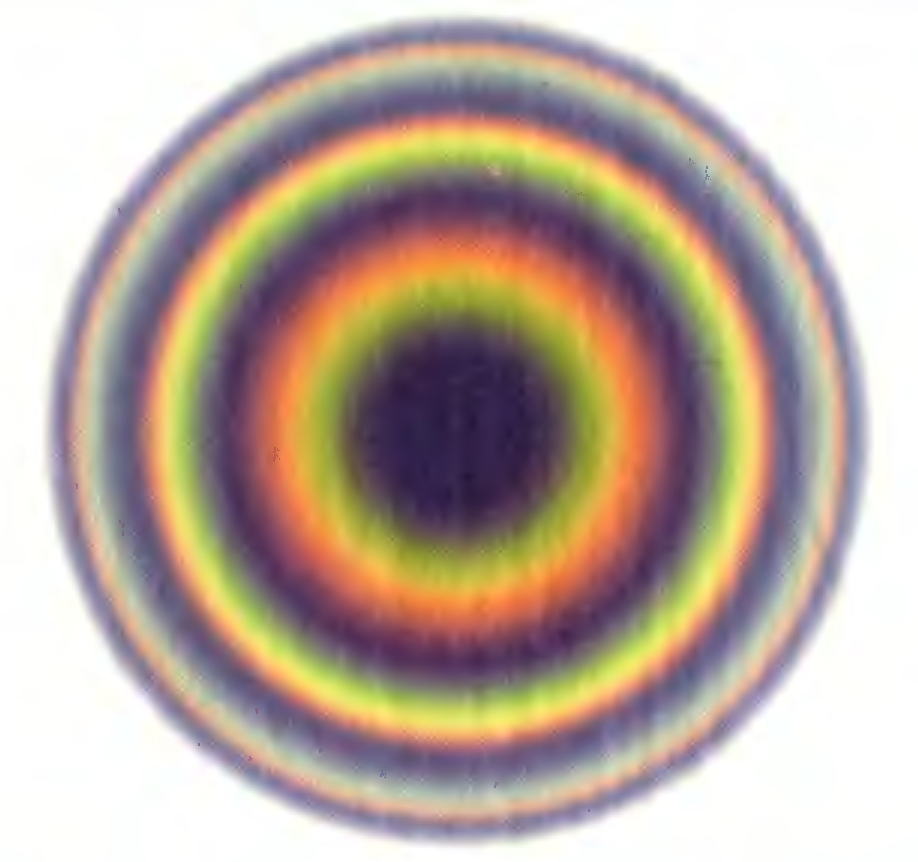 24.01.2019
Соломонова Р.Н.
20
Волна, отражённая от упругой среды, смещается на половину длины волны  λ/2
24.01.2019
Соломонова Р.Н.
21
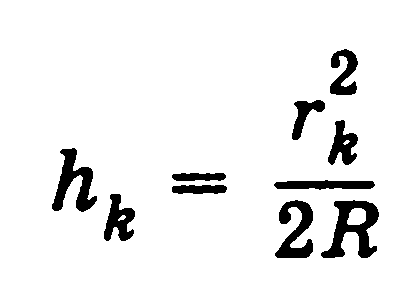 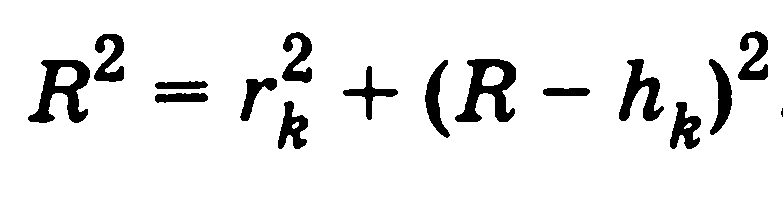 Условие min
Радиус тёмных колец
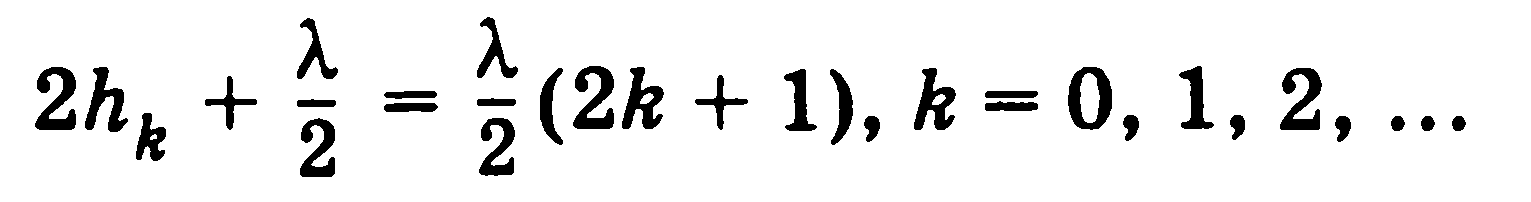 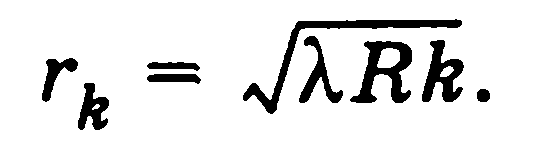 Радиус светлых колец
Условие max
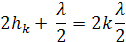 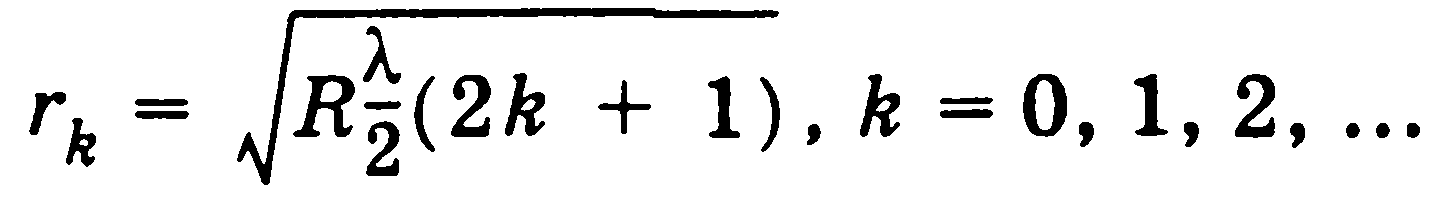 24.01.2019
Соломонова Р.Н.
22
Интерференционная картина, созданная тонким слоем воздуха  между двумя  стеклянными  пластинками
24.01.2019
.
23
Окрашивание тонких плёнок
24.01.2019
Соломонова Р.Н.
24
ИНТЕРФЕРЕНЦИЯ В ПЛЁНКАХΔr = 2h cosα
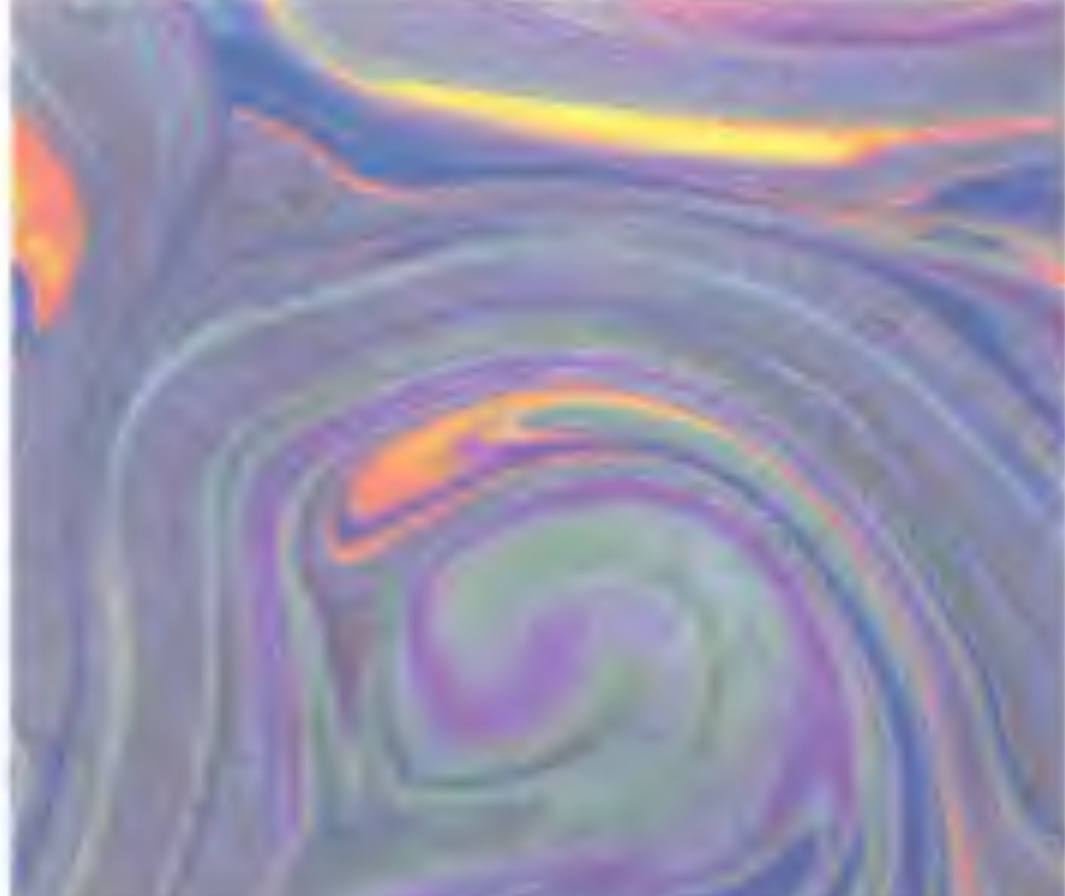 24.01.2019
25
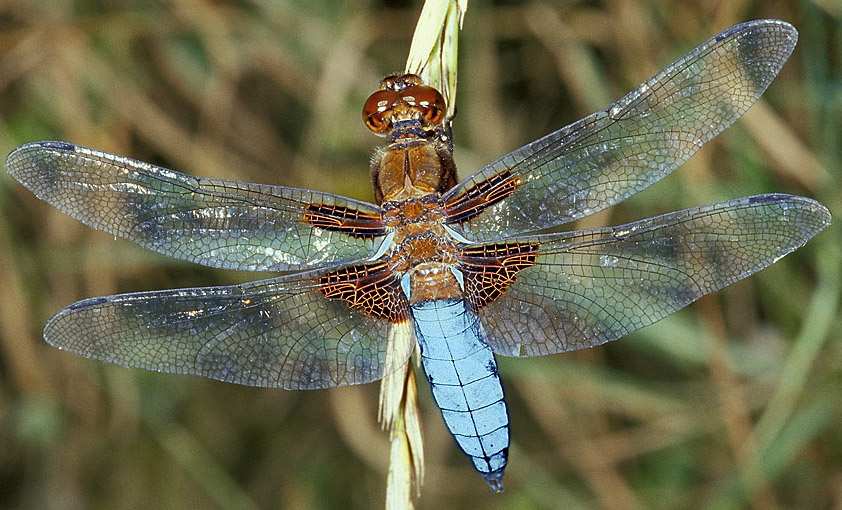 24.01.2019
Соломонова Р.Н.
26
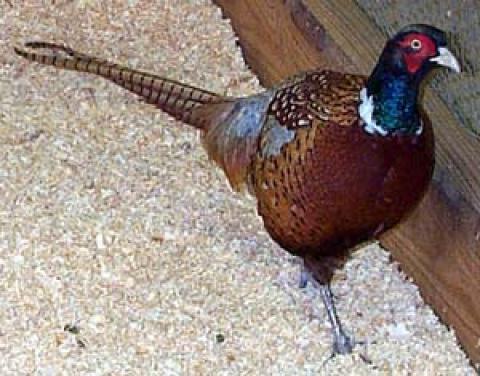 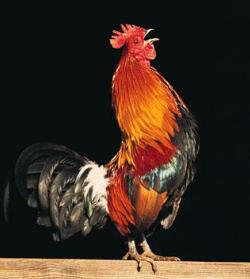 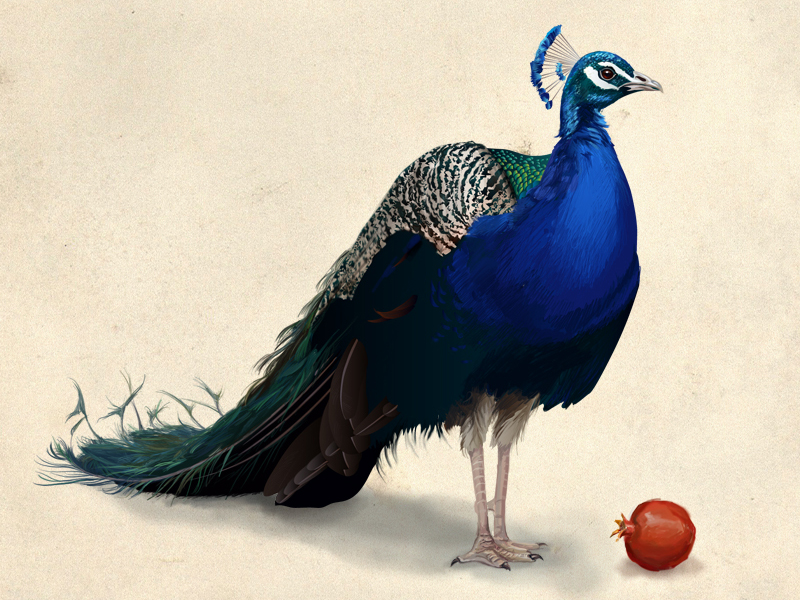 24.01.2019
27
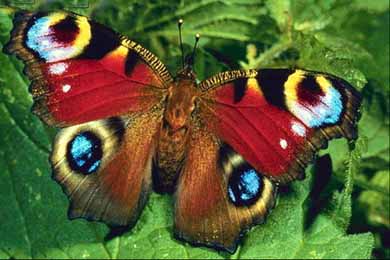 24.01.2019
Соломонова Р.Н.
28
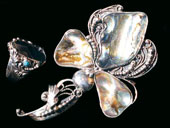 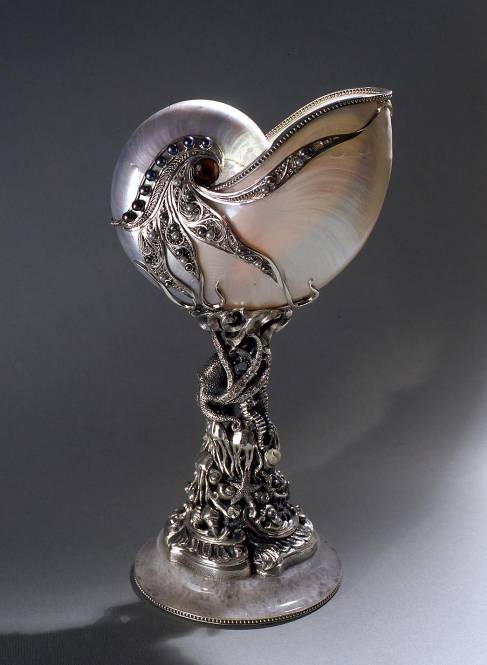 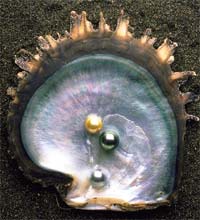 24.01.2019
Соломонова Р.Н.
29
24.01.2019
.
30
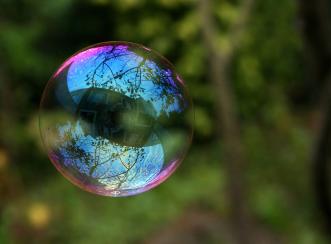 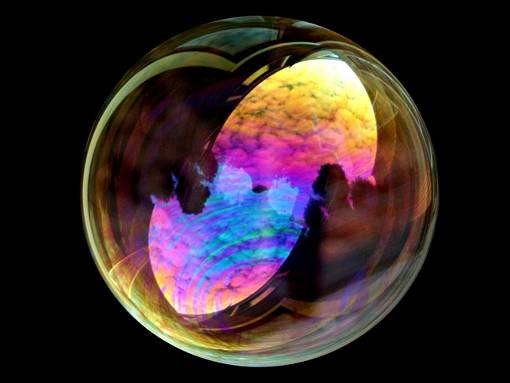 24.01.2019
Соломонова Р.Н.
31
Расчёт условий интерференции
24.01.2019
Соломонова Р.Н.
32
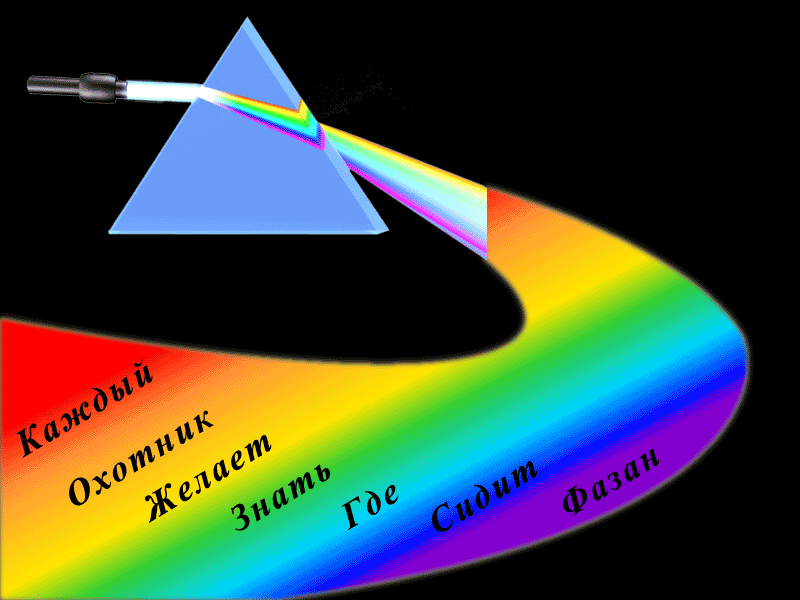 24.01.2019
.
33
ХРОМАТИЧЕСКАЯ АБЕРРАЦИЯ ЛИНЗЫ
24.01.2019
.
34
СФЕРИЧЕСКАЯ АБЕРРАЦИЯ ЛИНЗЫ
24.01.2019
Соломонова Р.Н.
35
УСТРАНЕНИЕ АБЕРРАЦИЙ СОЧЕТАНИЕМ ЛИНЗ РАЗЛИЧНОГО ТИПА
24.01.2019
.
36
ПРОСВЕТЛЕНИЕ ОПТИКИ
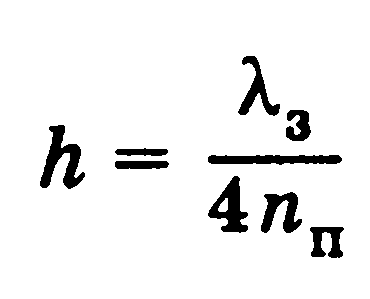 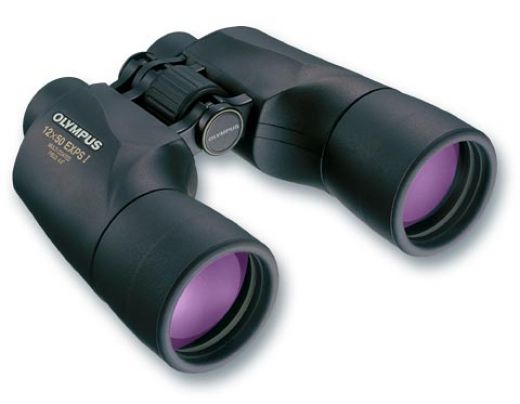 24.01.2019
\
37
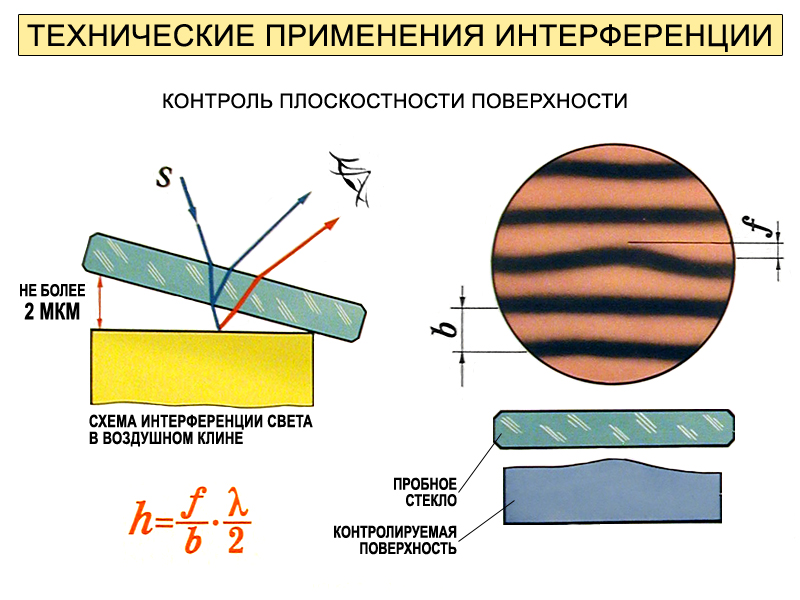 24.01.2019
.
38
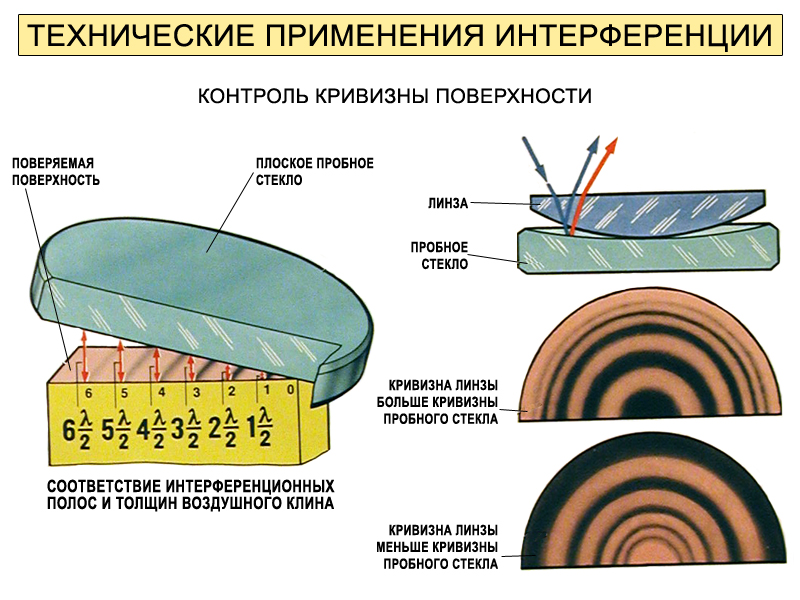 24.01.2019
.
39
Закрепление нового материала
1.Какие явления мы рассмотрели на уроке?

2.Какие факты доказывают существование интерференции света?

3. При каких условиях интерференция волн проявляется осо­бенно отчетливо?
24.01.2019
40
Закрепление нового материала
4. Какие  формулы  можно вывести для описания картины интерференции? Для max? Для  min?
5. Какие величины в них входят?
6. Как можно определить длину световой волны, используя установку для получения картины интерференции?
24.01.2019
Соломонова Р.Н.
41
Закрепление нового материала
7. Как изменится расстояние между  полосами монохроматической интерференционной картины:
а) при увеличении  расстояния между источниками света;
б) при увеличении расстояния от источников света до экрана;
в) при увеличении длины волны от источников света.
24.01.2019
Соломонова Р.Н.
42
Домашнее задание
§ 68,69 с 189-195
24.01.2019
Соломонова Р.Н.
43